Отчет работы центра(ЦИТ, ЦТС)
Руководитель Н.Ю. Лисин
Лисин Н.Ю.
Морозов И.А.
Чернышев И.Н.
Королёв В.И.
Разиков А.А.
Пенкин М.В.
Гайнуллин Р.Д.
Сотрудники 2015-2018 г.
Обеспечение учебного процесса;
Обслуживание СВТ сотрудников Института;
Администрирование учетных записей пользователей (домен + электронная почта);
Обслуживание серверного оборудования;
Обслуживание сетевого оборудования (включая беспроводную сеть ИРО);
Техническое сопровождение вебинаров, видео-конференций, видео-трансляций;
Закупка СВТ в Институт;
Техническое обслуживание беспроводной сети и сети Интернет в общежитии;
Сопровождение бухгалтерии (сдача бухгалтерской отчетности по электронным каналам связи);
Облачная АТС.
Направления работы
Морозов Гайнуллин
Морозов Лисин
Лисин
Бухгалтерия
АТС
Руководство
Администрирование учетных записей
Обслуживание серверного/сетевого оборудования
Закупки
Обеспечение учебного процесса
Видеоконференции
Общежитие
Обслуживание СВТ сотрудников
Гайнуллин
Морозов
Пенкин
Лисин
Лисин
Морозов
Морозов
Гайнуллин
Распределение ключевых обязанностей
Всего в Институте:
9 учебных аудиторий;
4 компьютерных класса;
1 студия.
Выполняемые работы:
Профилактика программного обеспечения;
Профилактика аппаратного обеспечения;
Установка специализированного программного обеспечения для проведения занятий (проверка ЕГЭ, телешкола и т.п.).
Периодичность выполнения:
2015-2016 г. – 1 раз в 6 месяцев (4 раза);
2017-2018 – 1 раз в квартал (5 раз).
Обеспечение учебного процесса
Сопровождение внутренних и внешних мероприятий Института:
Фотосъёмка;
Видеосъёмка;
Запись звука (по требованию)
Первичная обработка фотоматериалов;
Первичная обработка видеоматериалов;
Первичная обработка звуковых дорожек;
Подготовка оборудования для проведения внешних мероприятий.
Обеспечение учебного процесса
Подключение технических средств (далее ТС) (принтеры, МФУ, веб-камеры…);
Диагностика неисправностей ТС (аппаратного и программного обеспечения, в т.ч. антивирусная профилактика);
Ремонт ТС (на уровне замены основных блоков);
Отправка неисправных ТС в сервисный центр;
Техническая поддержка (решение проблем пользователей, возникающих при работе с программным либо аппаратным обеспечением).
Обслуживание СВТ сотрудников Института
Обслуживание СВТ сотрудников Института
Администрирование учетных записей пользователей (сотрудники ИРО и системные учетные записи) – 208;
Администрирование почтовых учётных записей (сотрудники ИРО и системные учетные записи) – 190 ;
Администрирование почтовых алиасов (группы рассылки: кафедральные и системные) – 39;
Настройка групп безопасности (кафедральные и системные)- 35.
Администрирование учетных записей
Выполняемые работы:
Ввод учетной записи на сервер;
Смена пароля;
Удаление учетной записи;
Настройка параметров безопасности.
Составляют настройку разных серверов, выполняются за раз в комплексе
Администрирование учетных записей
Серверная инфраструктура Института:
9 физических серверов – поддерживают работу 1С и систему управления виртуальными машинами;
17 виртуальных серверов – внутренние сетевые ресурсы для обеспечения доступа в сеть Интернет, почтовый сервер, облачный сервис хранения файлов, сайты Института;
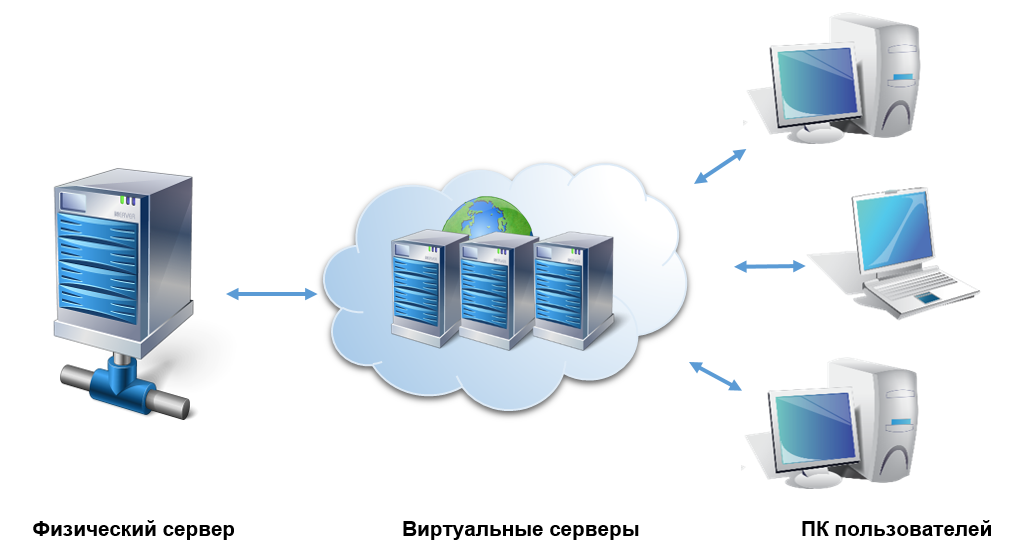 Серверное оборудование
Серверное оборудование
Сетевая инфраструктура Института:
8 коммутаторов – обеспечение работы локальной сети Института;
2 шлюза доступа в сеть Интернет (основной и резервный);
2 коммутатора – обеспечение работы сети DMZ;
4 коммутатора – поддержка работы беспроводной сети Института;
15 точек доступа – беспроводная сеть ИРО.
Сетевое оборудование
Сетевое оборудование
Плановая профилактика сетевого оборудования – 1 раз в 6 месяцев;
Плановая профилактика серверов - 1 раз в 12 месяцев;
Создание резервных копий данных серверов  - 1 раз в неделю;
Обновление программного обеспечения серверов - 1 раз в неделю;
Обновление встроенного программного обеспечения сетевого оборудования – 1 раз в 6 месяцев.
Сроки Обслуживания серверного и сетевого оборудования
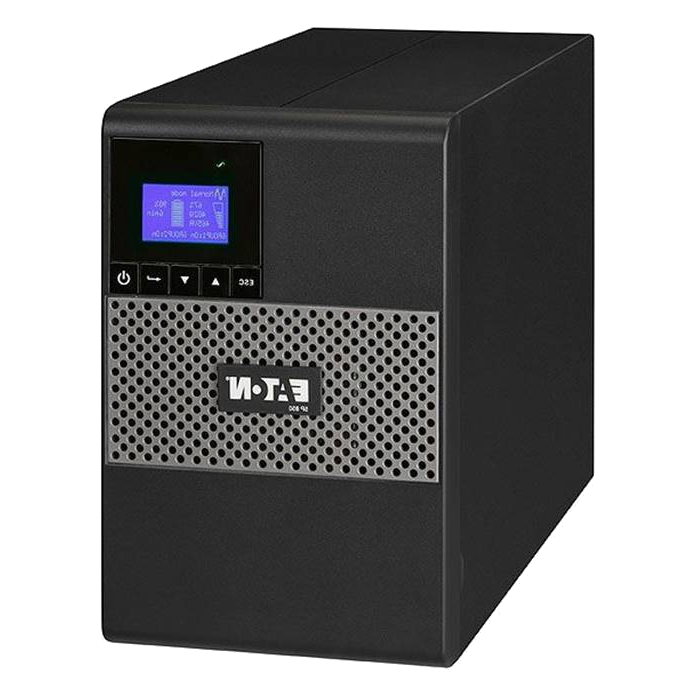 Всего в Институте 9 ИБП:
Используются для защиты серверов и сетевого
   оборудования:
Защита от перепадов напряжения в электросети;
Обеспечение отключения серверов без потери данных.
Источники бесперебойного питания (ИБП)
Техническое сопровождение вебинаров
! Данная процедура выполняется при наличии финансирования.
Работы:
Подбор аппаратного обеспечения, удовлетворяющего потребностям организации (сотрудника);
Подбор программного обеспечения, удовлетворяющего потребностям организации (сотрудника);
Выбор поставщика (критерий – наиболее низка цена и качественного сопровождение в течении гарантийного срока);
Получение документов на оплату (прямая закупка);
Подготовка технического задания (в случаях с котировками, с запросом цен на оборудование).
Закупка аппаратного и программного обеспечения
* Профилактика проводится 1 раз в 2 месяца (4 часа).
Техническое обслуживание беспроводной сети и сети Интернет в общежитии.
Работы:
Устранение проблем взаимодействия базы данных с сервисом 1с;
Контроль удалённого доступа специалистов ООО «Спектр Автоматика» к серверу 1С;
Установка специализированного программного обеспечения (криптография, аутентификация с проверкой подлинности по нескольким условиям, электронно-цифровая подпись.
Сопровождение бухгалтерии
Плюсы:
Удешевление стоимости звонков;
Подключение общежития к облачной АТС – экономия на оплате разговоров;
Простота сопровождения;
Голосовое меню;
Интеллектуальная переадресация;
Отказ от аутсорсинга АТС => экономия на перекоммутации.
Минусы:
Полная пере коммутация со старой АТС на новую (отсутствовала схема сети);
Проблемы с телефонными линиями в процессе внедрения.
Техническая поддержка работы облачной АТС
Пере коммутация существующих внутренних линий связи внутри серверных консолей;
Пере подключение существующих телефонных розеток;
Взаимодействие с поставщиком услуг связи по вопросам перепрограммирования внутренних номеров на новые консольные порты коммутатора.
Выполняемые работы
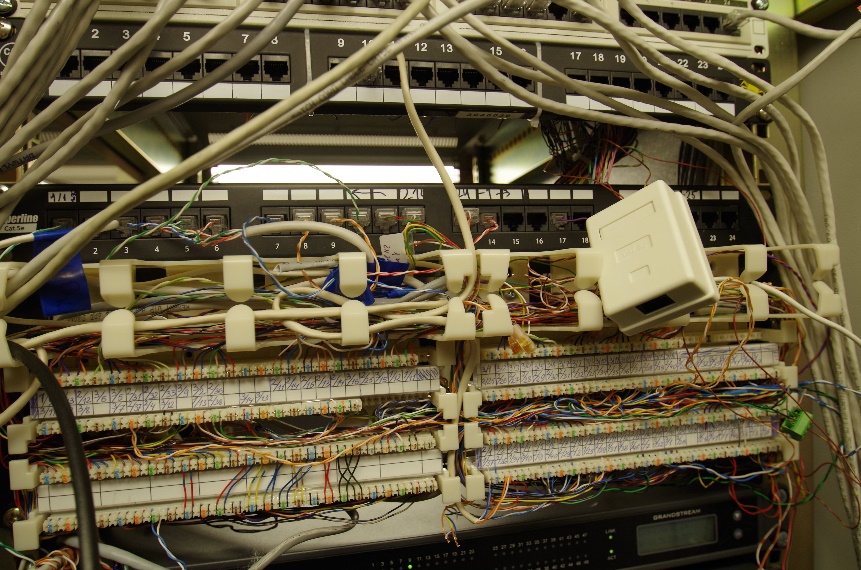 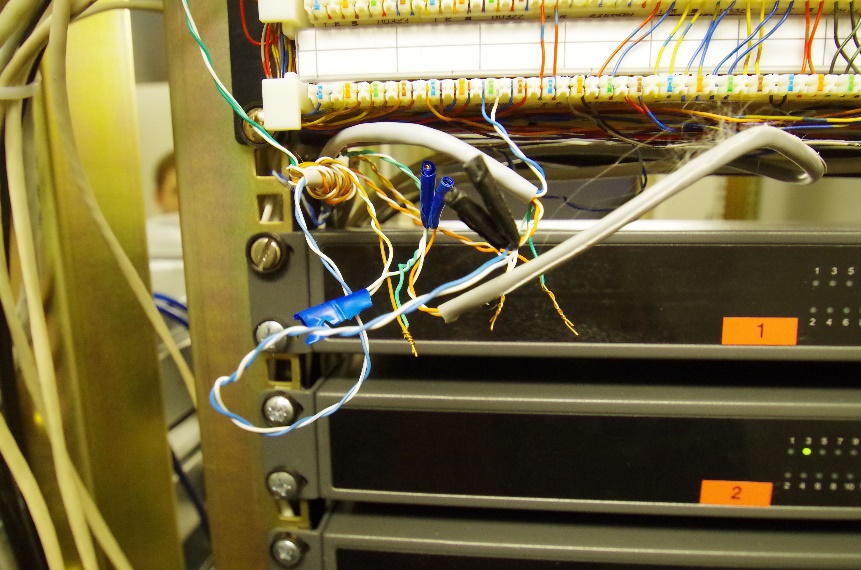 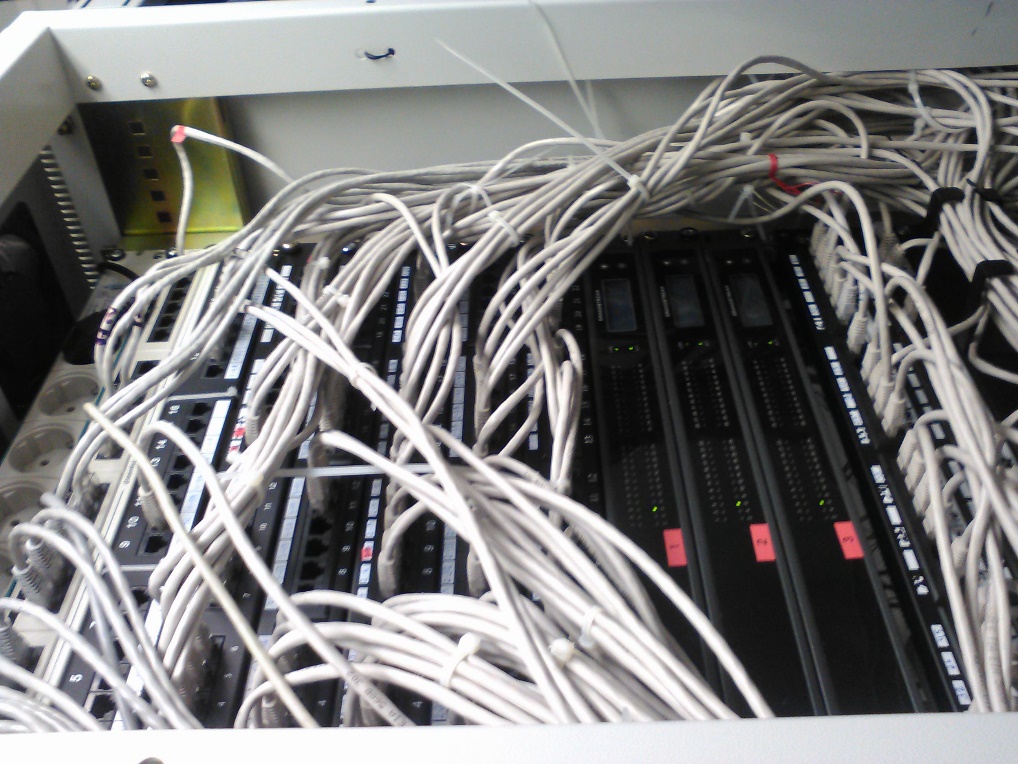 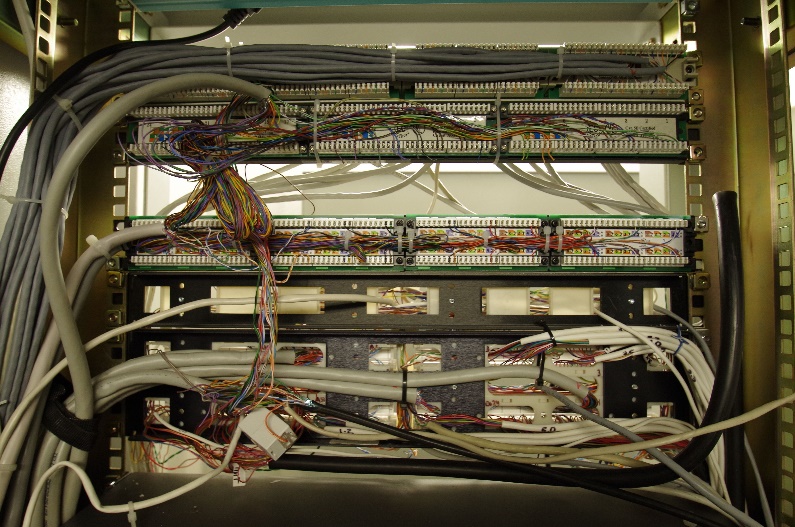 Коммутация телефонных линий до и после внедрения облачной Атс
1. Необходима замена источников бесперебойного питания:
у 5 единиц оборудования срок эксплуатации более 5 лет;
Выходит из строя электроника.
2. Необходимо создание резерва запасный частей серверов (срок поставки запчастей для серверов HP более 1 месяца);
3. Необходима плановая замена сетевого оборудования, обеспечивающего работу локальной сети:
срок эксплуатации более 8 лет; 
Необходимо увеличение пропускной способности локальной сети в связи в увеличением количества вебинаров в ИРО;
Вся деятельность центра регламентирована, из существующих регламентов
Регламент проведения видеоконференций – утверждён;
Регламент выполнения работ по сопровождению Института – не утверждён.
Проблемы